МБОУ «Увельская СОШ № 2»
Проект«Дымковская игрушка»
Коллективный проект учащихся 
2 Б класса
Руководитель: Клепинина Н.Р.
Паспорт проекта
1.Название проекта: Дымковская игрушка
2.​ Руководитель проекта: Клепинина Н.Р.
3.​ Учебный предмет, в рамках которого проводится работа по проекту: внеурочное занятие «Праздники, традиции, ремёсла»  по духовно-нравственному направлению. 
4.​ Учебные дисциплины, близкие к теме проекта: технология,  изобразительное искусство.
6.​ Возраст учащихся, на который рассчитан проект: 8-9 лет
7.​ Тип проекта: исследовательский, творческий
8. Срок реализации: 4 занятия.
Цель проекта:  1. Познакомить уч-ся с историей возникновения промысла дымковская игрушка и произведениями народного декоративно-прикладного искусства.
Задачи проекта:
Научиться выполнять  игрушки в стиле дымково.
Воспитывать интерес и любовь к народному искусству, чувство гордости и патриотизма за богатое культурное наследие России.
Дать возможность детям почувствовать себя народными мастерами.
План работы над проектом:
1. Определение темы работы над проектом
2. Постановка проблемы. Выявление её актуальности.
3. Сбор и систематизация материалов в соответствии с темой.
4. Выполнение творческого продукта (изготовление поделки).
5. Представление проекта.
Актуальность темы
На внеурочном занятии мы узнали о дымковской игрушке  – как  о художественном народном промысле.
Нам стало интересно и мы решили узнать об этом побольше.
Мы решили сами попробовать сделать поделку в стиле дымковской игрушки.
Проблемный вопрос: зачем люди создали дымковскую игрушку?
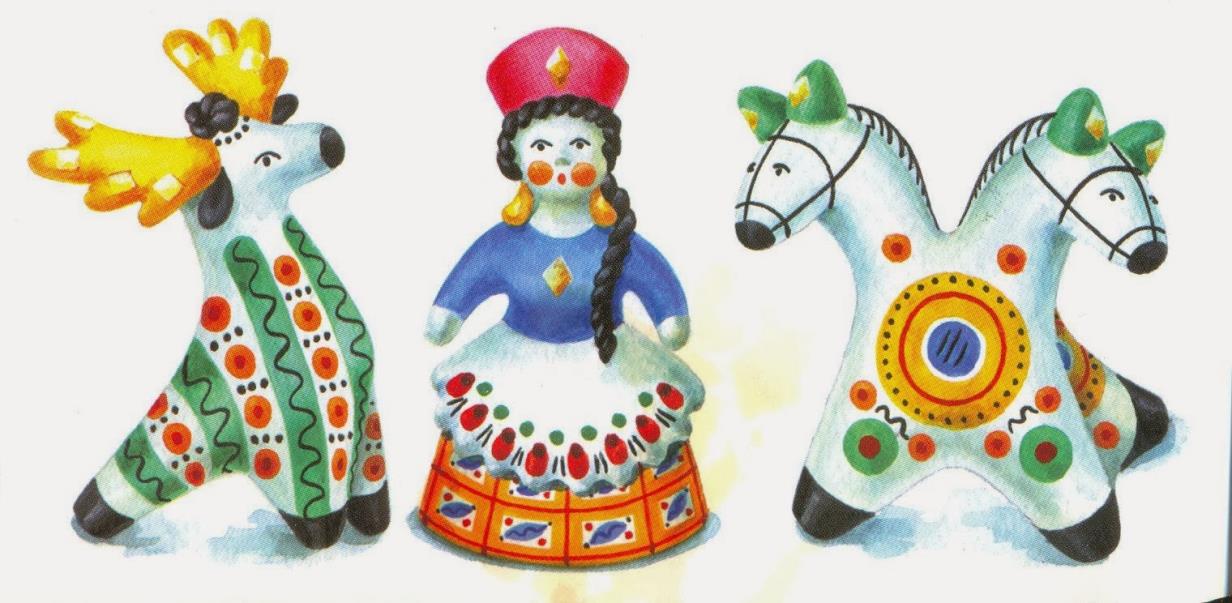 Из истории
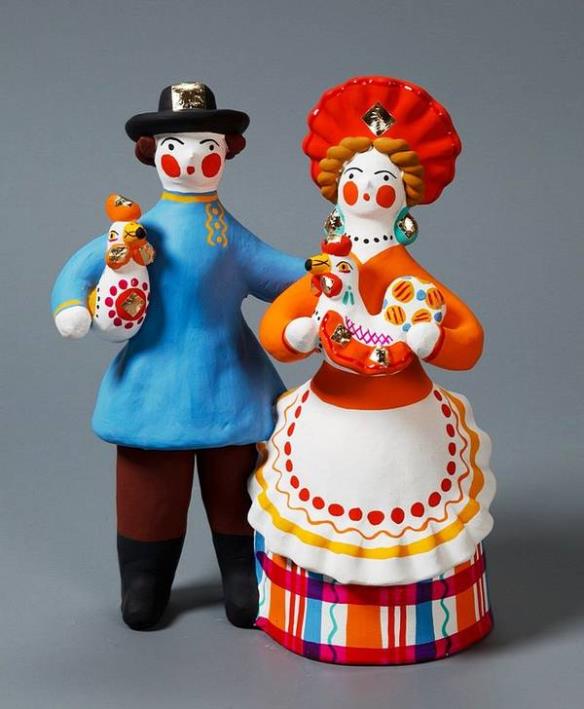 Чем знаменито Дымково?Игрушкою своей!
В ней нету цвета дымного,А есть любовь людей.
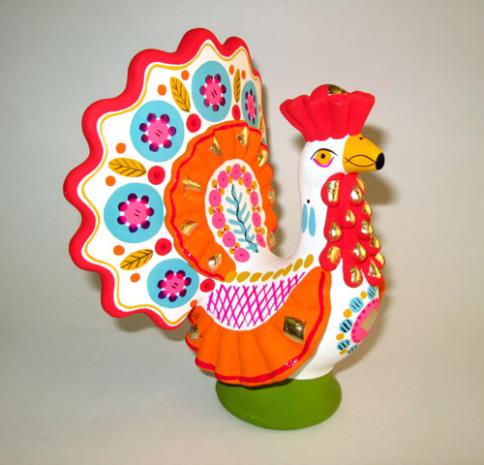 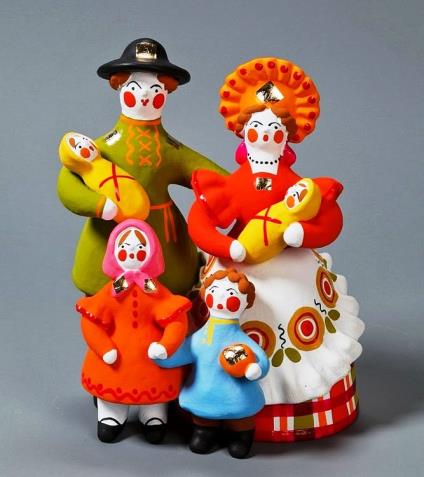 В ней что-то есть от радуги,
От капелек росы.
В ней что-то есть от радости,Гремящей, как басы!
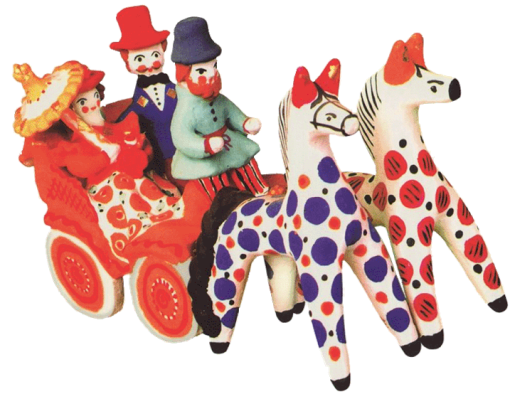 Удивительному чудуМы поклонимся не разИ о дымковской игрушкеПоведем сейчас рассказ.
История создания
Изготовление этих глиняных сувениров зародилось в Вятской губернии (сейчас Кировская область), в гончарной слободе под названием Дымково, более четырёхсот лет назад. 
Толчком к возникновению этих уникальных фигурок послужило празднование «Свистуньи» - народного праздника.  Для этого праздника и наловчились местные мастера делать яркие и голосистые фигурки, которые позже получили название «дымковская игрушка».
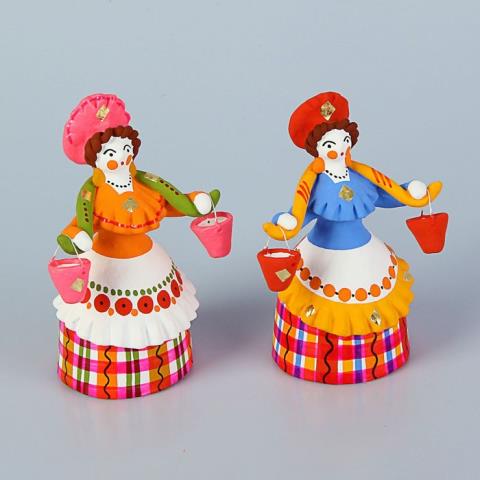 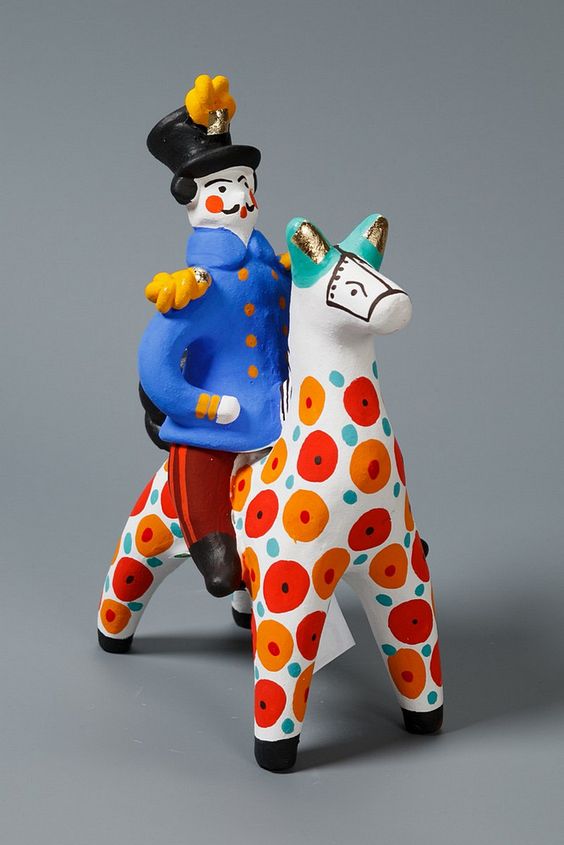 Дымковская игрушка — это воплощение жизни в самых радостных красках. Не удивительно, что к началу 19 века свистульки из Дымкова завоевали любовь жителей всей России. В год производилось больше 100 тысяч игрушек.
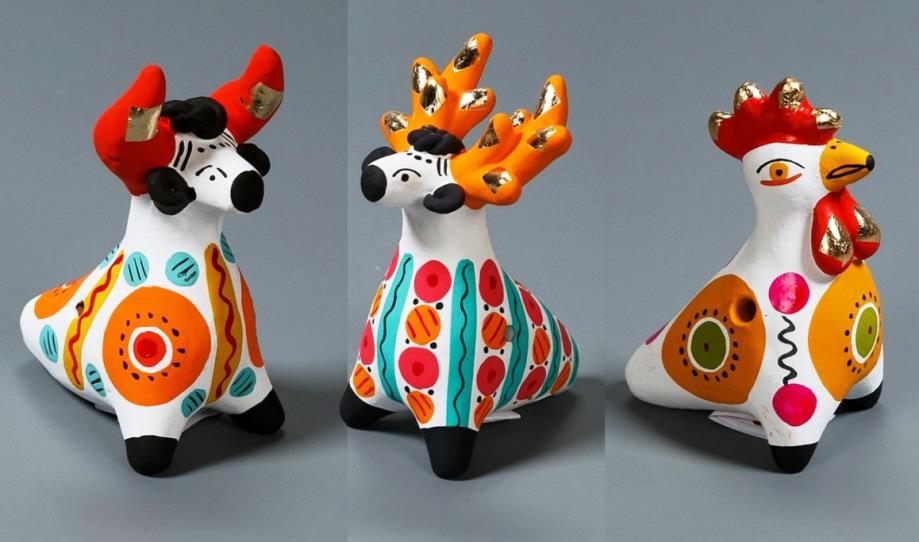 Дымковский промысел в советский период
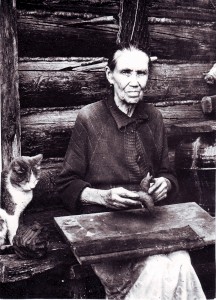 В начале 20 века дымковский промысел был практически утрачен. Осталась одна потомственная мастерица, хранившая традиции изготовления и росписи игрушек, - Анна Афанасьевна Мезрина. Благодаря ей и художнику Алексею Ивановичу Деньшину, первому исследователю дымковского искусства, в начале 30-х годов промысел удалось возродить. Их стараниями дымковская игрушка вернула себе былую славу.
Анна Афанасьевна Мезрина
В наши дни
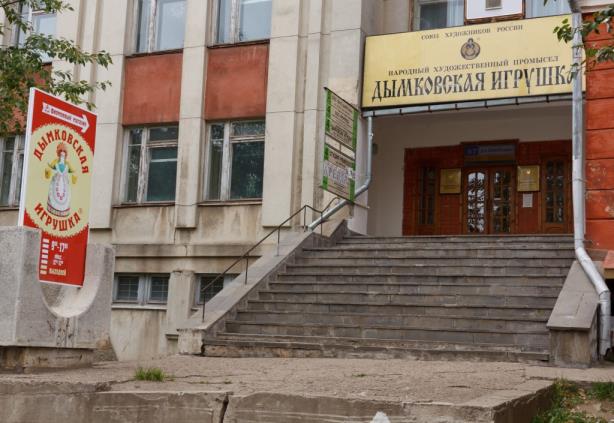 Сегодняшнее поколение дымковских мастериц (около 30 человек) работают в своей организации — «Союз художников России — «Народный художественный промысел «Дымковская игрушка», находящейся в центре г. Кирова.
В здании промысла работает музей  «Дымковская игрушка: история и современность». Открытие музея состоялось 3 марта 2011 года.
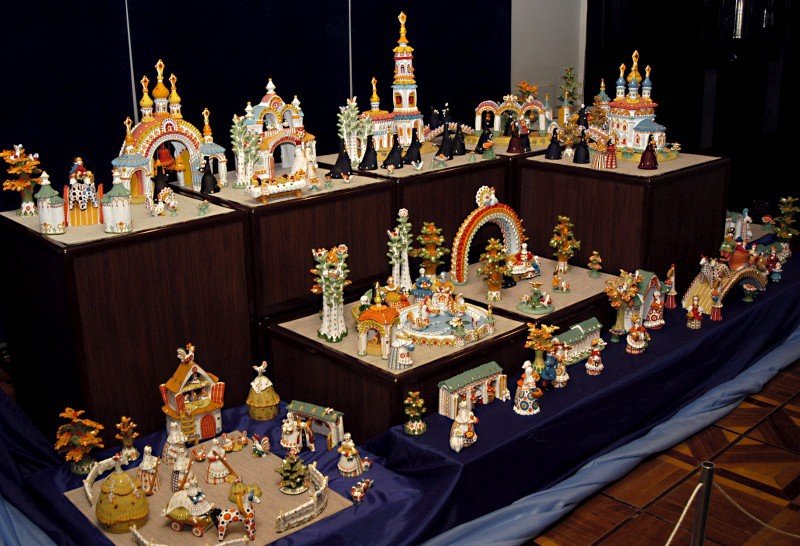 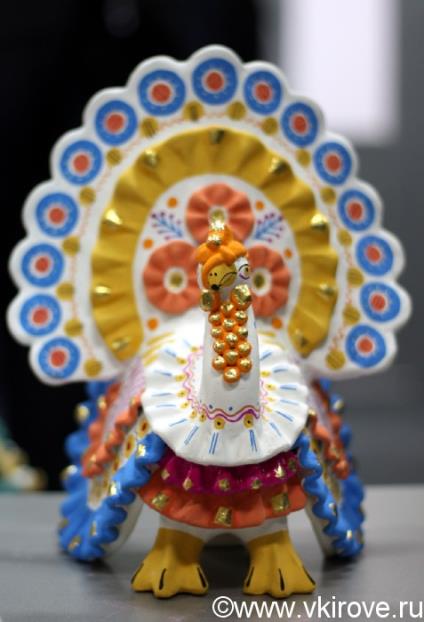 И по сей день каждая игрушка является ручной работой, выполненной с соблюдением вековых традиций. 
У каждой мастерицы свой  почерк, каждое изделие уникально и неповторимо. Благодаря этому промысел не теряет своей популярности. Дымковские игрушки теперь служат яркими сувенирами и напоминанием о богатой истории и культуре русского народа.
Изготовление дымковской игрушки сегодня сохранило всю технологию прошлого:
1. Подготовка красной глины к работе.
2. Лепка игрушки из отдельных частей.
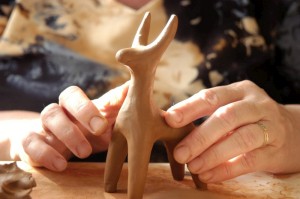 3. Сушка изделия
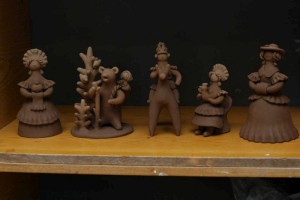 4. Обжиг в печи (раньше в русской, сейчас в электрической при температуре 900 градусов).
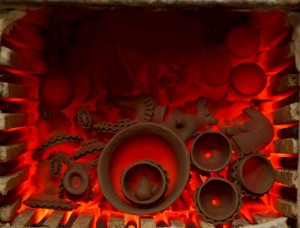 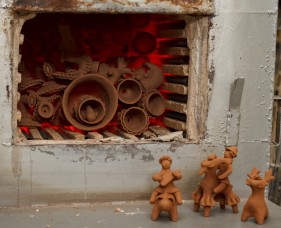 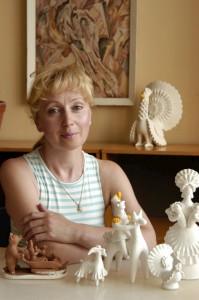 5. Беление меловым грунтом.
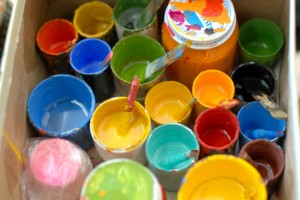 6. Роспись  красками.
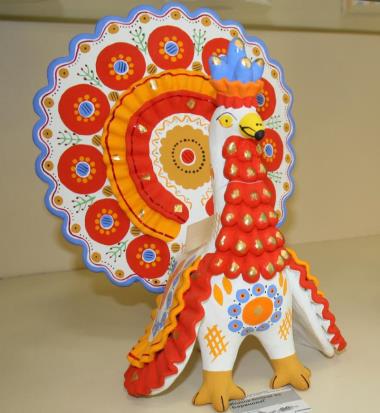 Поверх краски наклеивают кусочки сусального золота  - смеси цинка и меди. Они блестят и придают вместе с яркими красками ослепительное очарование Дымковской игрушке.
Наш проект «Волшебная дымка»
Первым делом мы создали эскизы своих барынь.
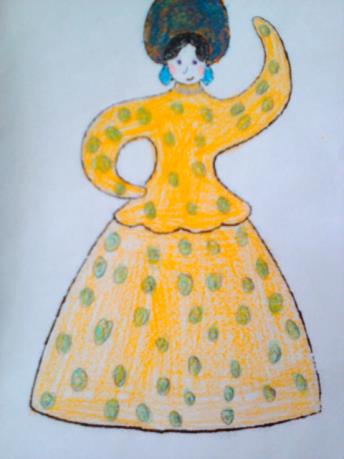 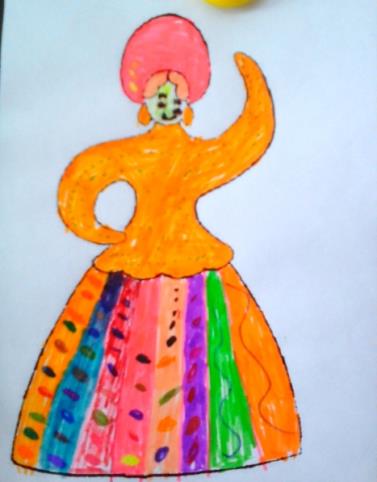 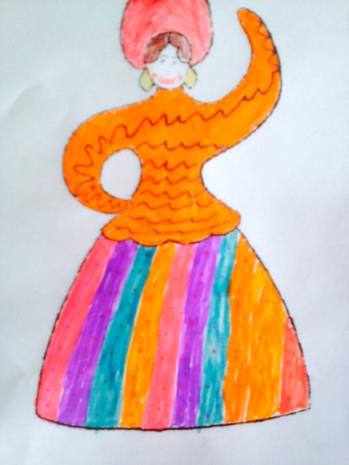 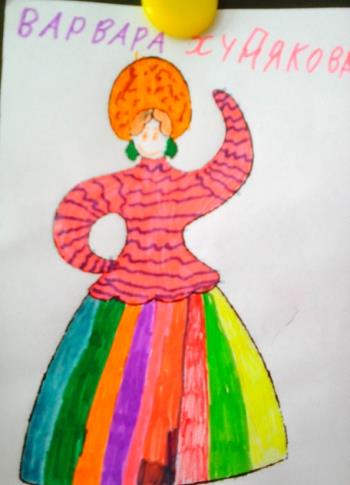 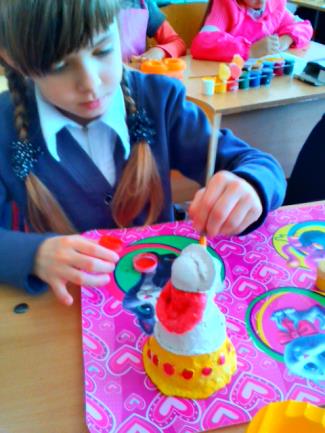 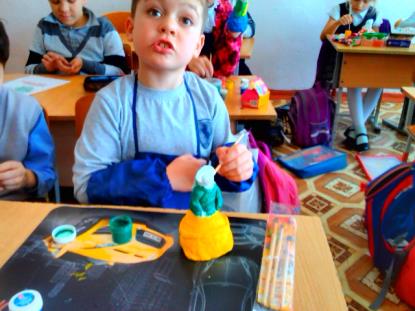 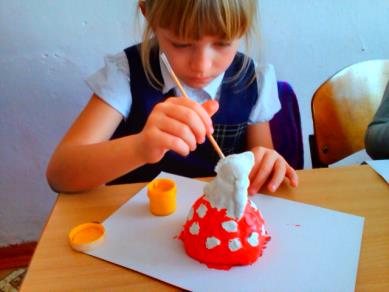 Затем мы из солёного теста вылепили свои поделки. После сушки, мы приступили к отбеливанию.
На следующем этапе нашей работы мы раскрасили наших кукол, используя самые яркие цвета гуаши.
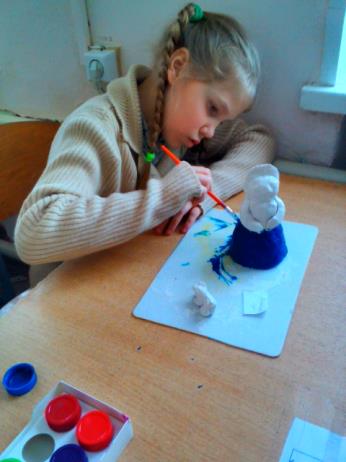 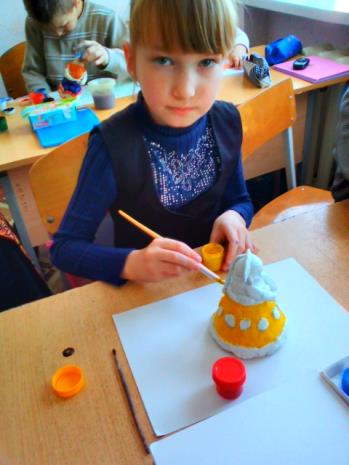 Наши работы
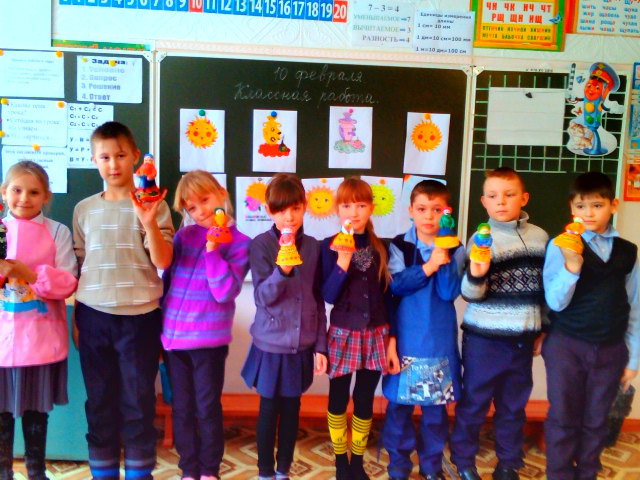 Итог проекта
Посмотри, как хороша эта девица-душа.Щечки алые горят, удивительный наряд.Сидит кокошник горделиво,Барышня так красива.Как лебедушка плывет, песню тихую поет.
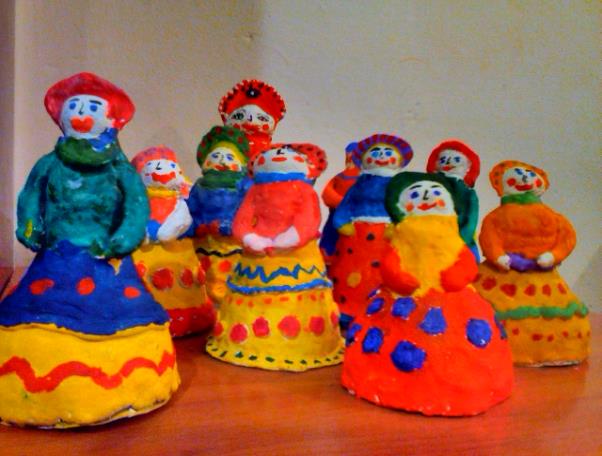 Заключение
Дымковская игрушка — символ радости, жизненной силы. Создавая игрушку, человек вкладывает в неё частичку своей души. Поэтому дымковские игрушки такие весёлые, яркие, красочные. 
Они созданы для того, чтобы сделать нашу жизнь ярче и добрее.
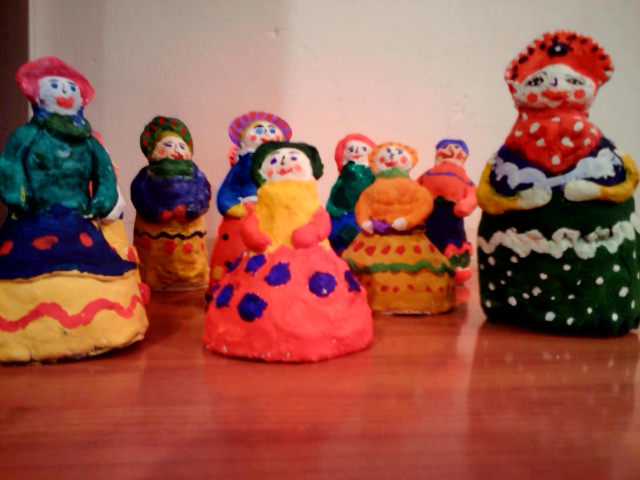 Источники
https://schci.ru/dymkovskaya_igrushka.html
https://www.syl.ru/article/173218/new_dyimkovskaya-igrushka-istoriya-promyisla-tehnologiya-sozdaniya-foto
http://dymkatoy.ru/Process_sozdaniya.htm